Quick and reliable service with our team of experts


One of the largest Scandinavian providers of surety bonds, guarantees and trade credit solutions. We can assist with a wide range of products


Our digital POMnet system means you can order and download your guarantees and invoices online


European competitive premiums. Premiums can also be invoiced quarterly to assist with your cashflow


Listed business with the Danish Stock Exchange


Main shareholder - TrygFonden supports thousands of nationwide and regional projects / charities
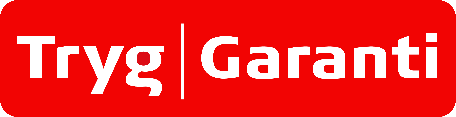 “Tryg” – to feel protected and cared for
Up to £250m Facilities
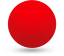 Terry Salmon
UK Country Manager
Mobile: +44 7790 192572 
E-mail: terry.salmon@tryggaranti.co.uk 

Mani Singh 
Senior Account Manager
Mobile: +44 7435 672072
E-mail: mani.singh@tryggaranti.co.uk

Serge Smith
Senior Account Manager
Mobile: +44 7435 672010
E-mail: serge.smith@tryggaranti.co.uk 

Kasie Ludlow
Client Centre Manager 
Mobile: +44 7435 671715
E-mail: kasie.ludlow@tryggaranti.co.uk
Over 1000 bonds issued across Europe per week
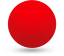 £110m Gross Written Premium
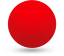 Over 5000 Clients
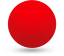 Direct office presence in 11 Countries
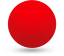 Tryg Garanti | post@tryggaranti.co.uk | www.tryggaranti.uk
Beaumont Business Centre (City Tower), 40 Basinghall Street, London, EC2V 5DE
Tryg Forsikring A/S, UK Branch | BR024708 / FC039602
‘A1’ Moody’s Rated
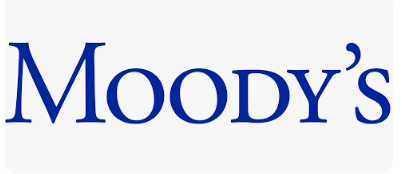 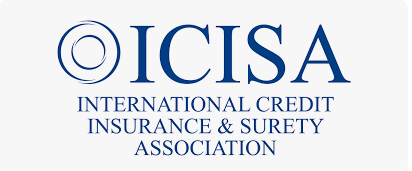 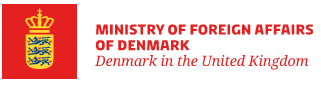 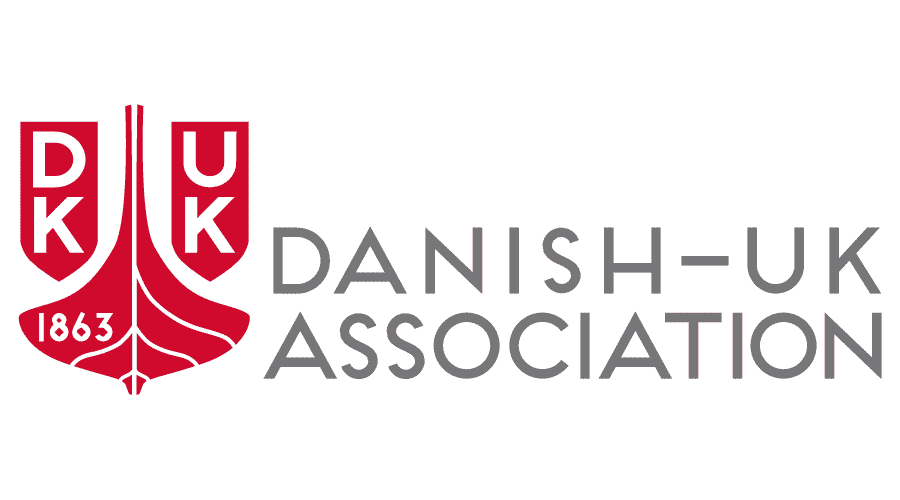 13-07-2023
1